Інформаційні джерела та інформаційні технології в проектній діяльності
Інформаційні технології
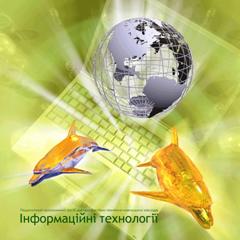 Інформаційні технології дають змогу не лише збирати й накопичувати інформацію, а й здійснювати такі операції, як аналіз інформації, її збереження, перетворення та передавання.
Презентація
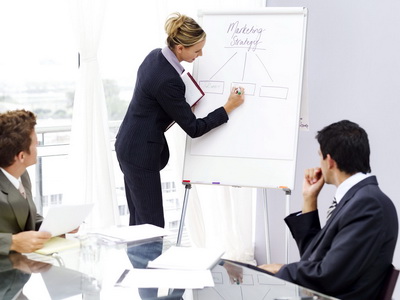 Для проектної діяльності важливим етапом є презентація.
Презентація – це спосіб представити нову інформацію, досягнення або можливість за допомогою відповідних засобів. Іншими словами – це демонстраційні матеріали для будь-якого публічного виступу.
Презентація
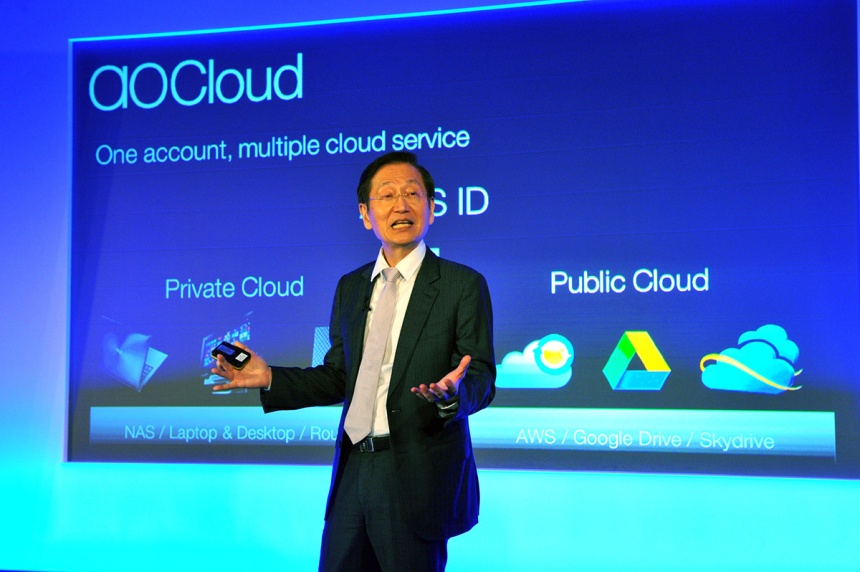 Презентація – це найбільш важлива і відповідальна частина роботи над проектом. Презентацію можуть розробляти науковці для представлення наукових проектів, а також фахівці, що працюють у сфері бізнесу, дизайнери, рекламні агенти та інші.
Найпоширенішими є мультимедійні презентації.
Мультимедія
Мультимедія – це особливий вид комп’ютерної технології, що об’єднує в собі як традиційну статичну (текст, графіка), так і динамічну інформацію (мовлення, музика тощо.)
Для такого виду презентації використовують – мультимедійний проектор, який з’єднаний з комп’ютером і передає інформацію на широкий екран для аудиторії.
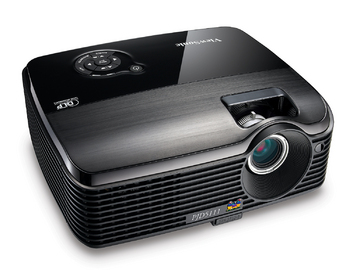 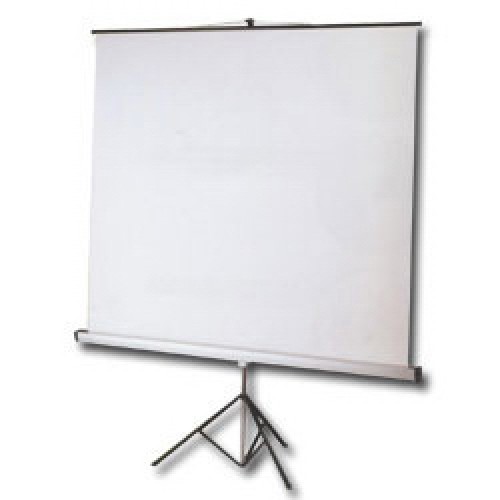 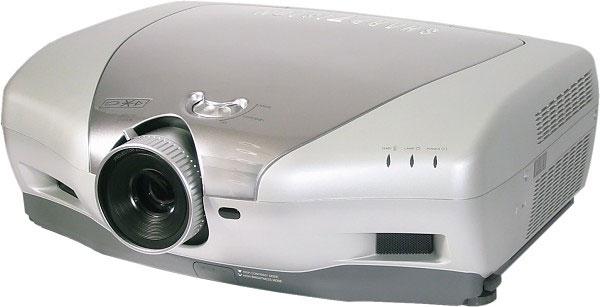 Power Point
Найбільш поширеною програмою для створення мультимедійних презентацій є PowerPoint – програма для створення і проведення презентацій, що є частиною Microsoft Office і доступна в редакції для операційної системи Microsoft Windows.
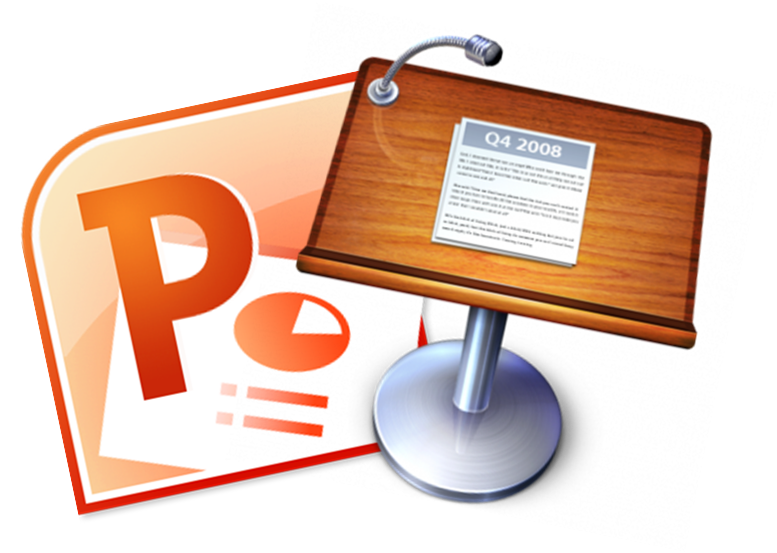 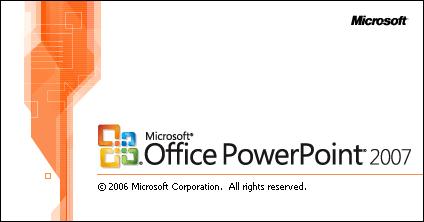 Power Point
Power Point
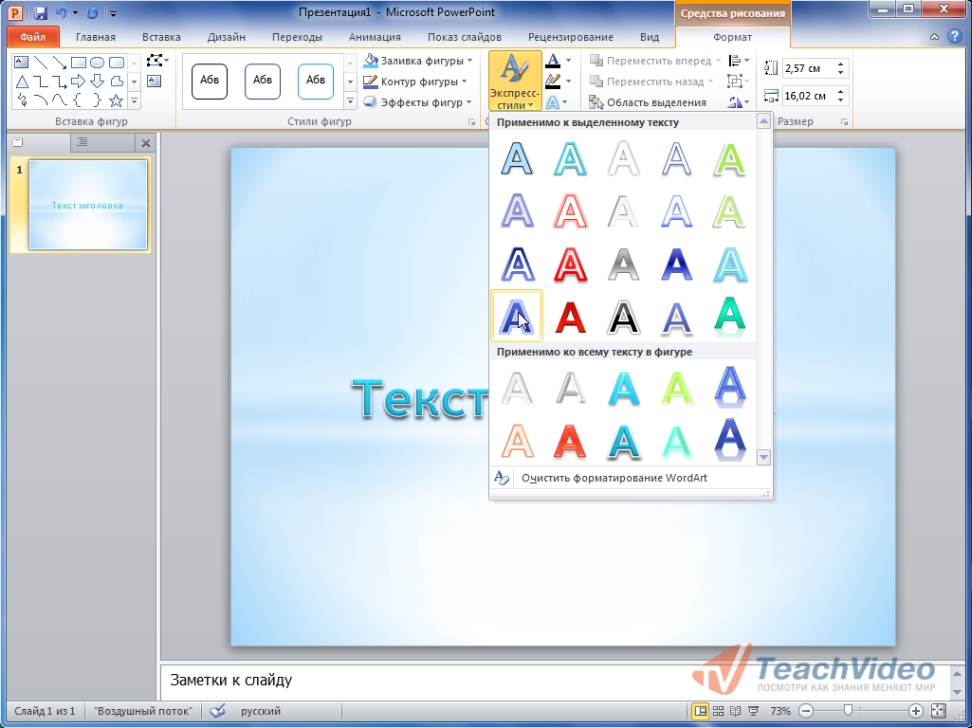 Мультимедійні презентації
Мультимедійні презентації
Мультимедійні презентації
Microsoft Office Publisher
Microsoft Office Publisher  - настільна видавнича система, призначена для підготовки публікації. Ця програма робить акцент на проектуванні розмітки сторінки, а не на оформленні та перевірці тексту. Достатньо у зразок макета ввести потрібні тексти, змінити розташування об’єктів до вподоби , й вийде оригінальна публікація.
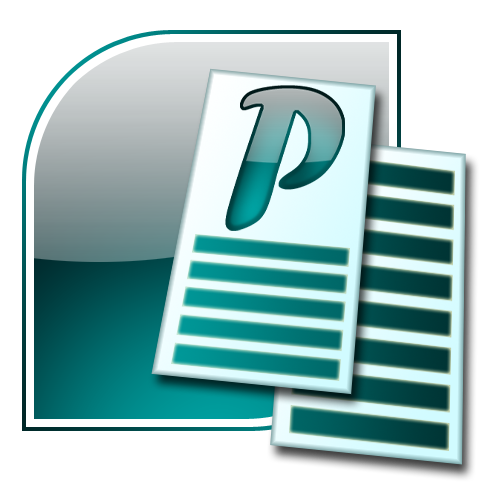 Microsoft Office Publisher
Ця програма є потужним інструментом, який реалізує технології, що дають змогу підбирати правильні з дизайнерської точки зору рішення. Більше 8500 варіантів шаблонів для створення інформаційних матеріалів дають можливість швидко створювати публікації високої якості.
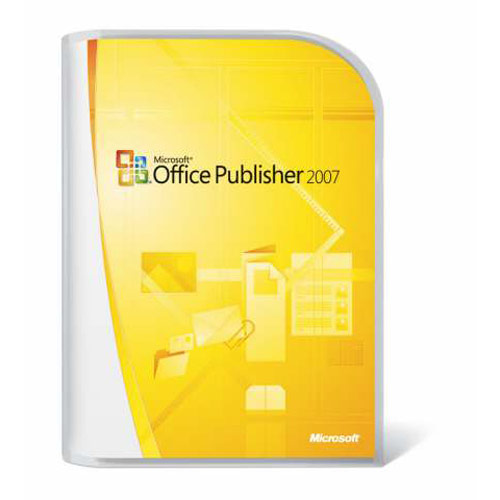 Microsoft Office Publisher
Microsoft Office Publisher
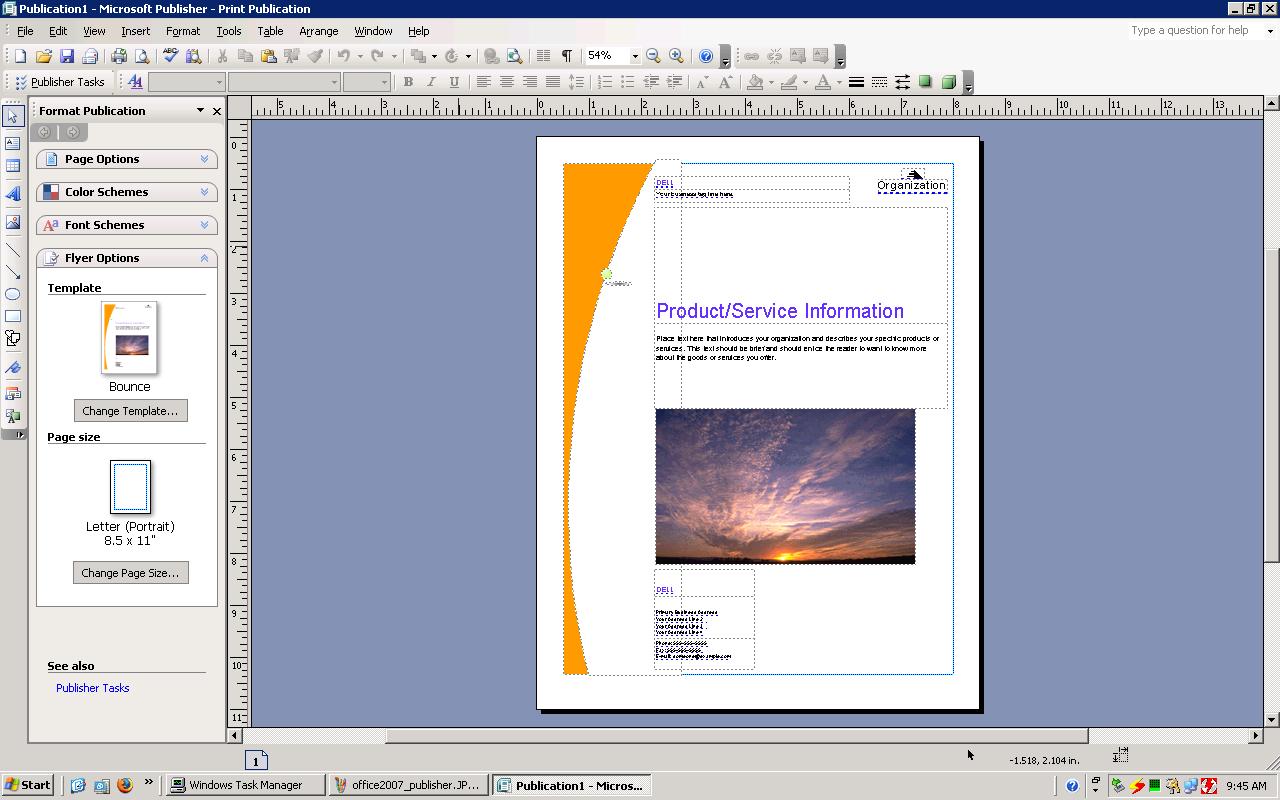